Solving for a variable
I CAN and I WILL solve a formula for a given variable.
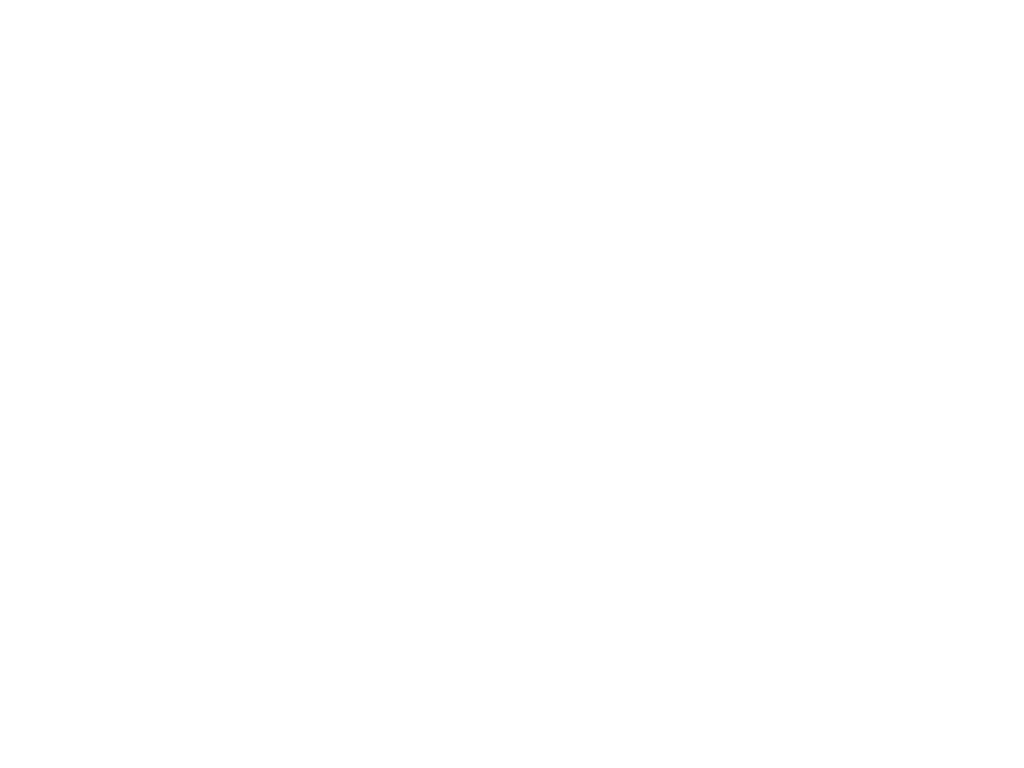 Formulas
Distance = rate  x  time
What is an average marathoner’s speed if they complete the 26.2 miles in 1.3 hours?
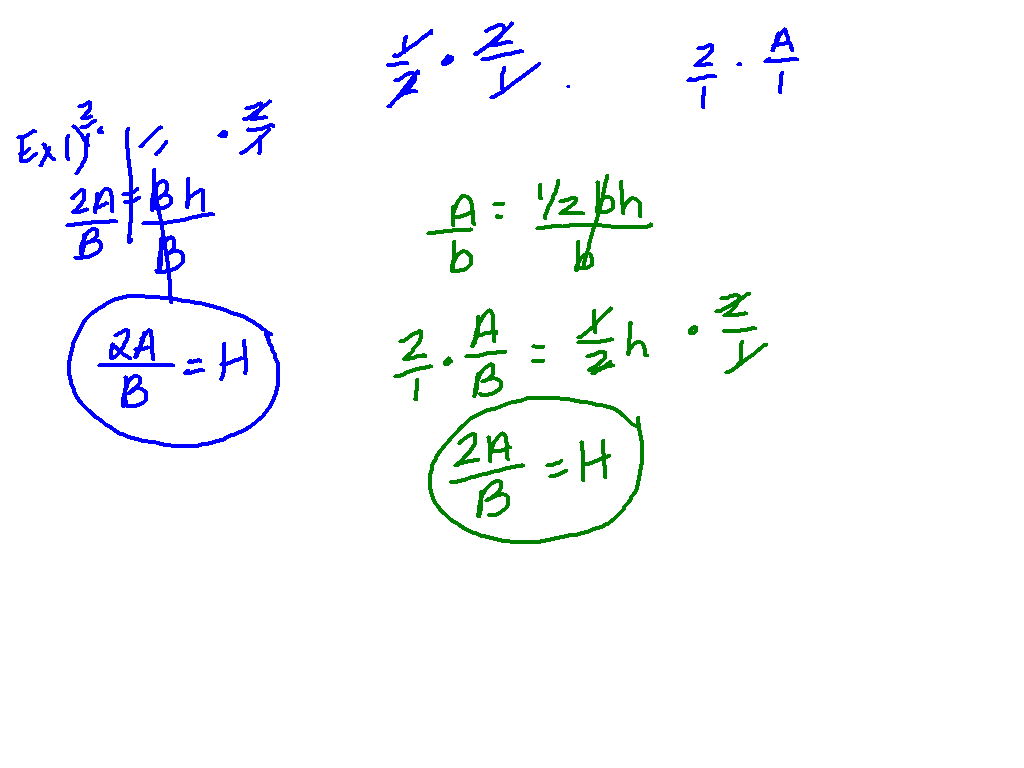 Formulas
A = ½ bh
Solve the formula for h.
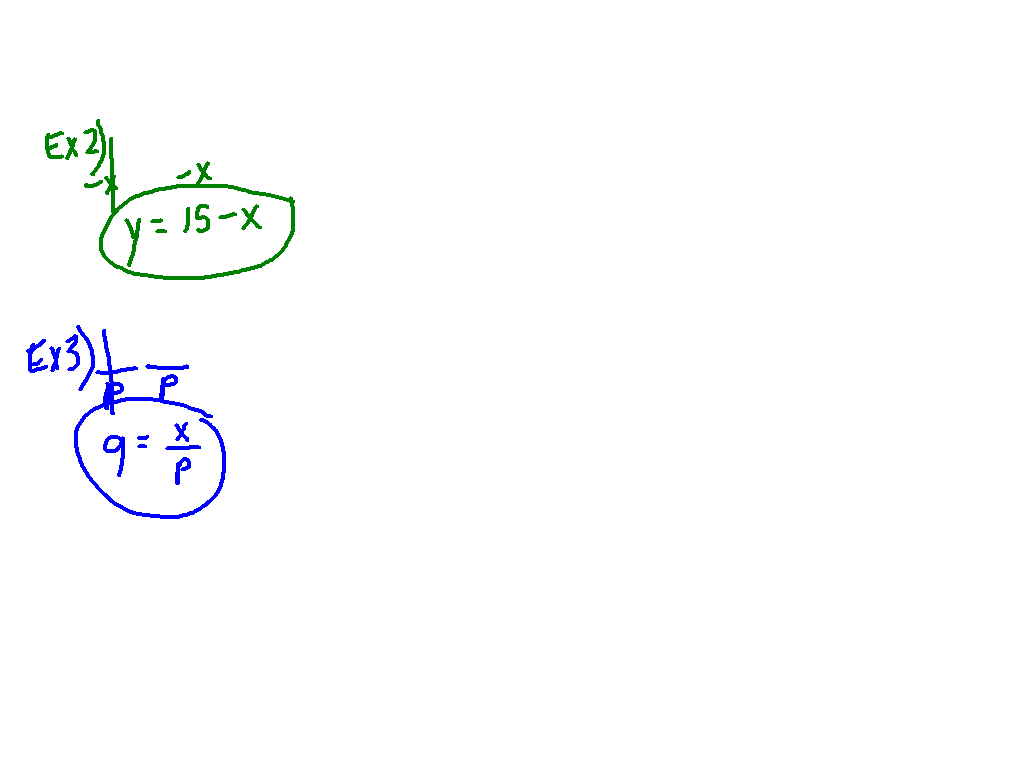 Equations
x + y = 15




pq = x
Solve for y.






Solve for 	q.
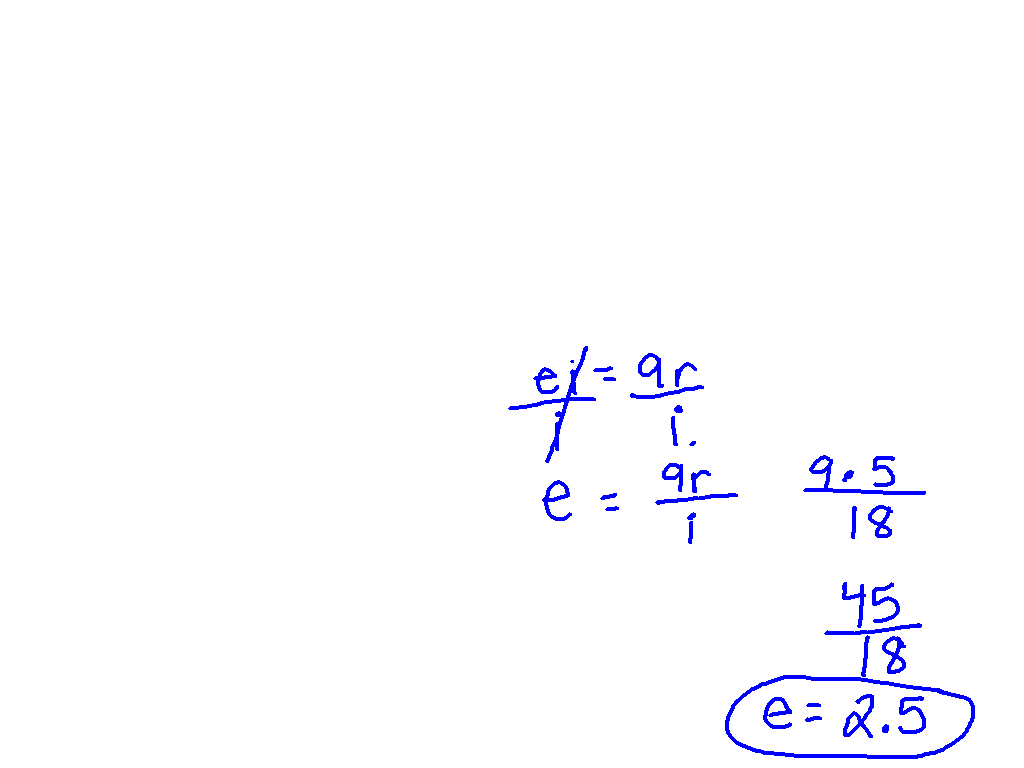 To find a baseball pitcher’s earned run average (ERA), you can use the formula ei = 9r, where e represents ERA, i represents number of innings pitched, and r represents number of earned runs allowed.  Solve the equation for E.  What is the pitcher’s ERA if he allows 5 earned runs in 18 innings pitched?
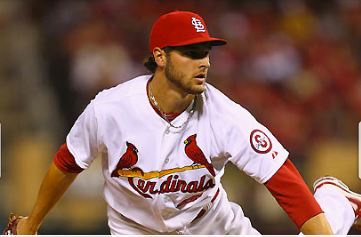